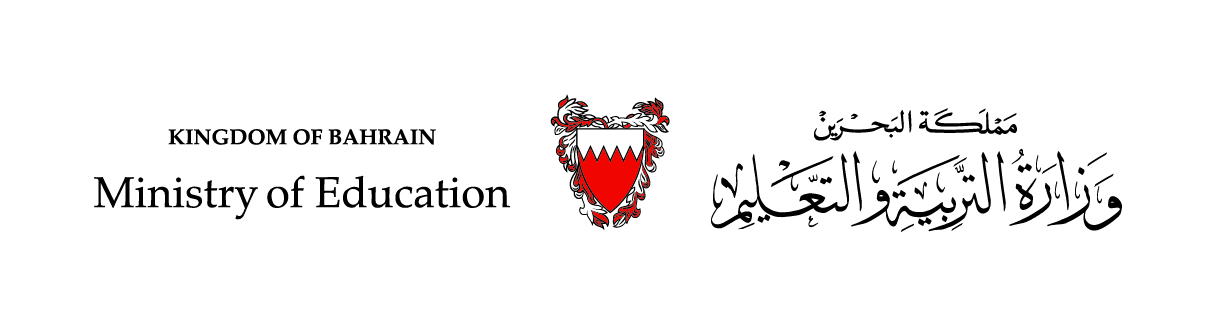 برُّ الوالِدَيْن
التربية الإسلاميةالحلقة الأولى/ الصف الأول
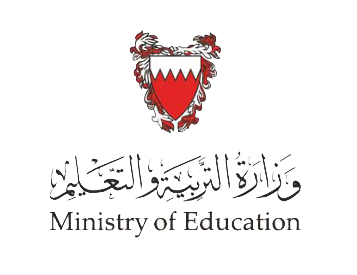 أتعلم اليوم
بعض مظاهر برِّ الوالدين في الإسلام.
برُّ الوالِدَيْن
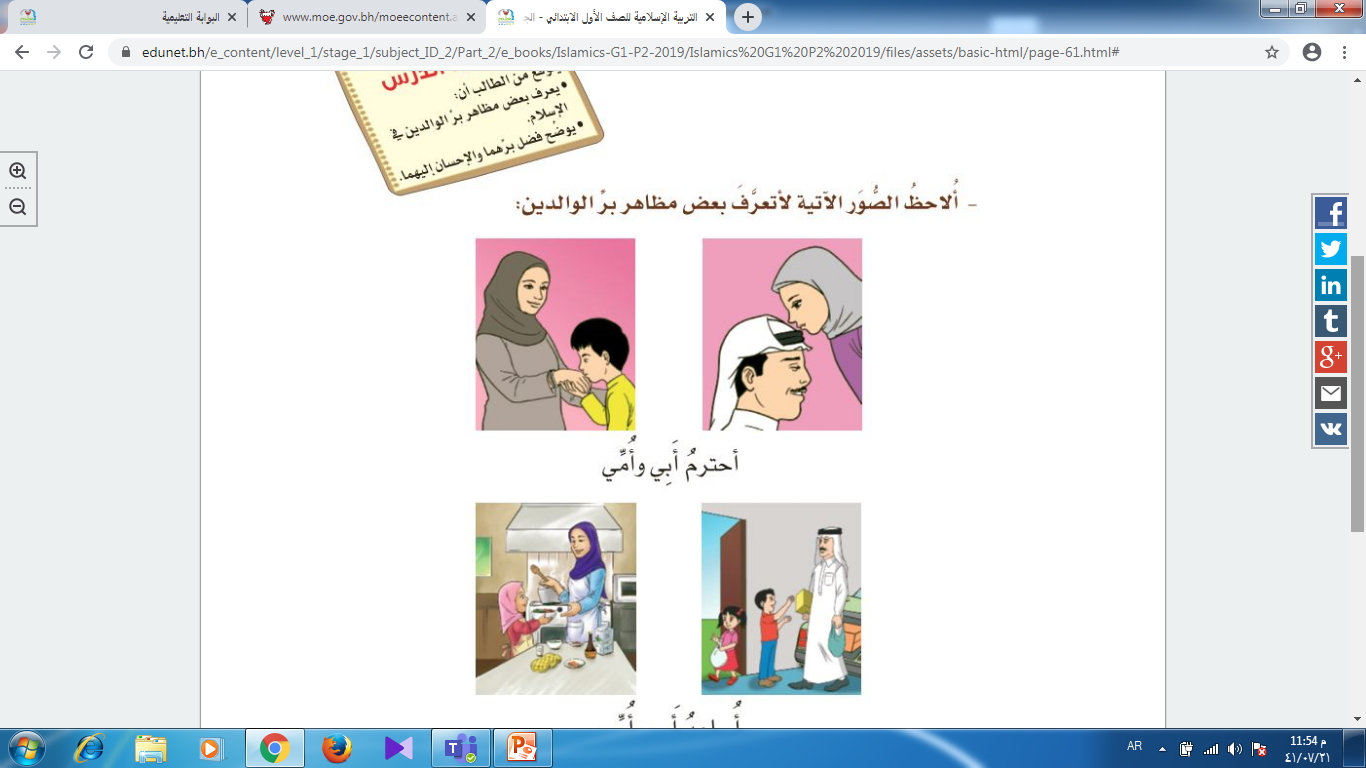 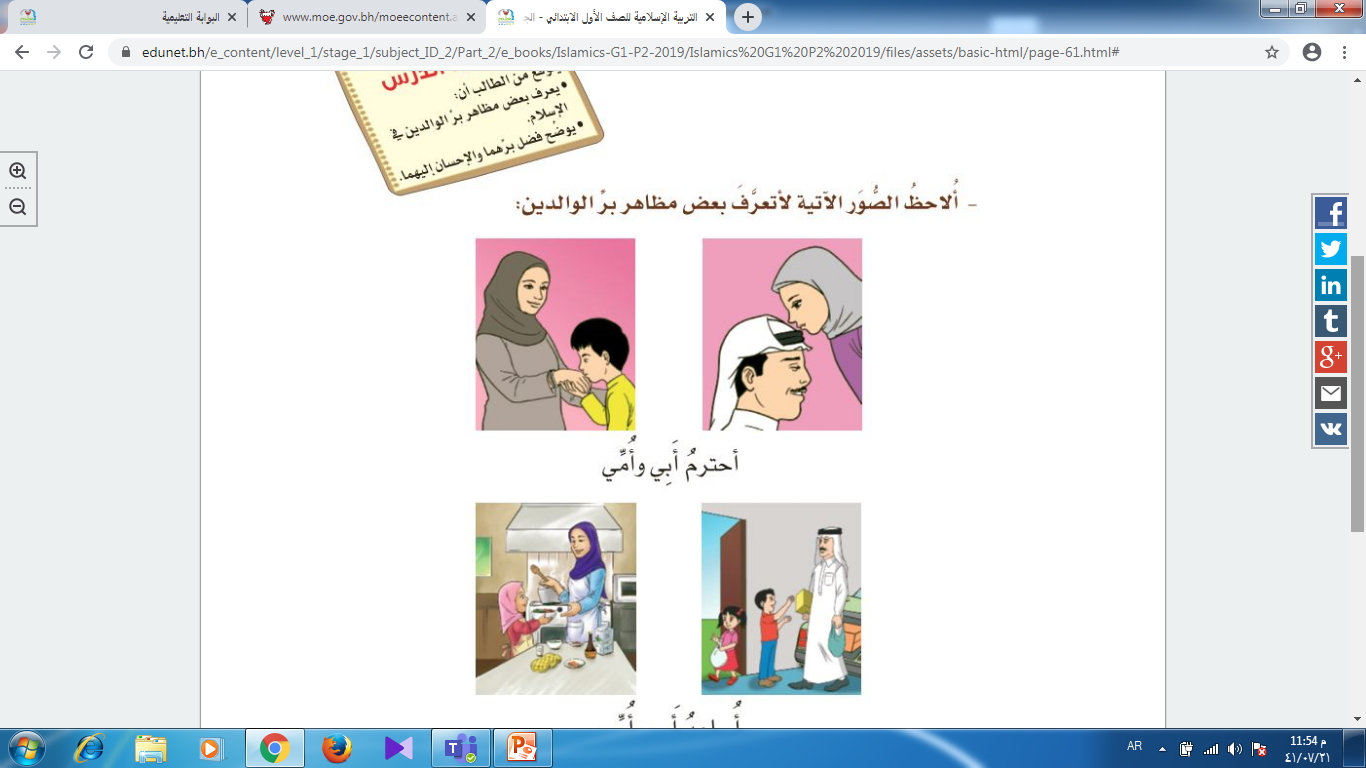 أحترمُ أَبِي وأُمِّي
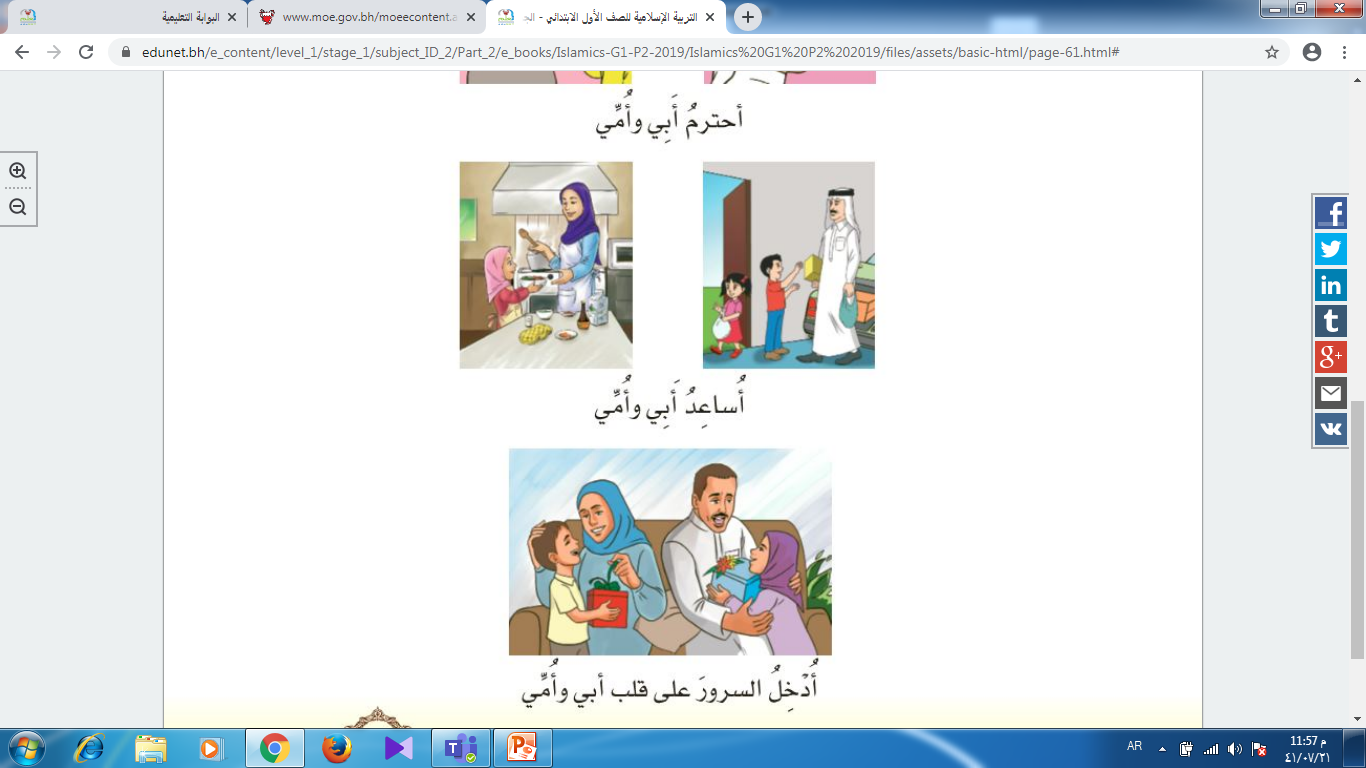 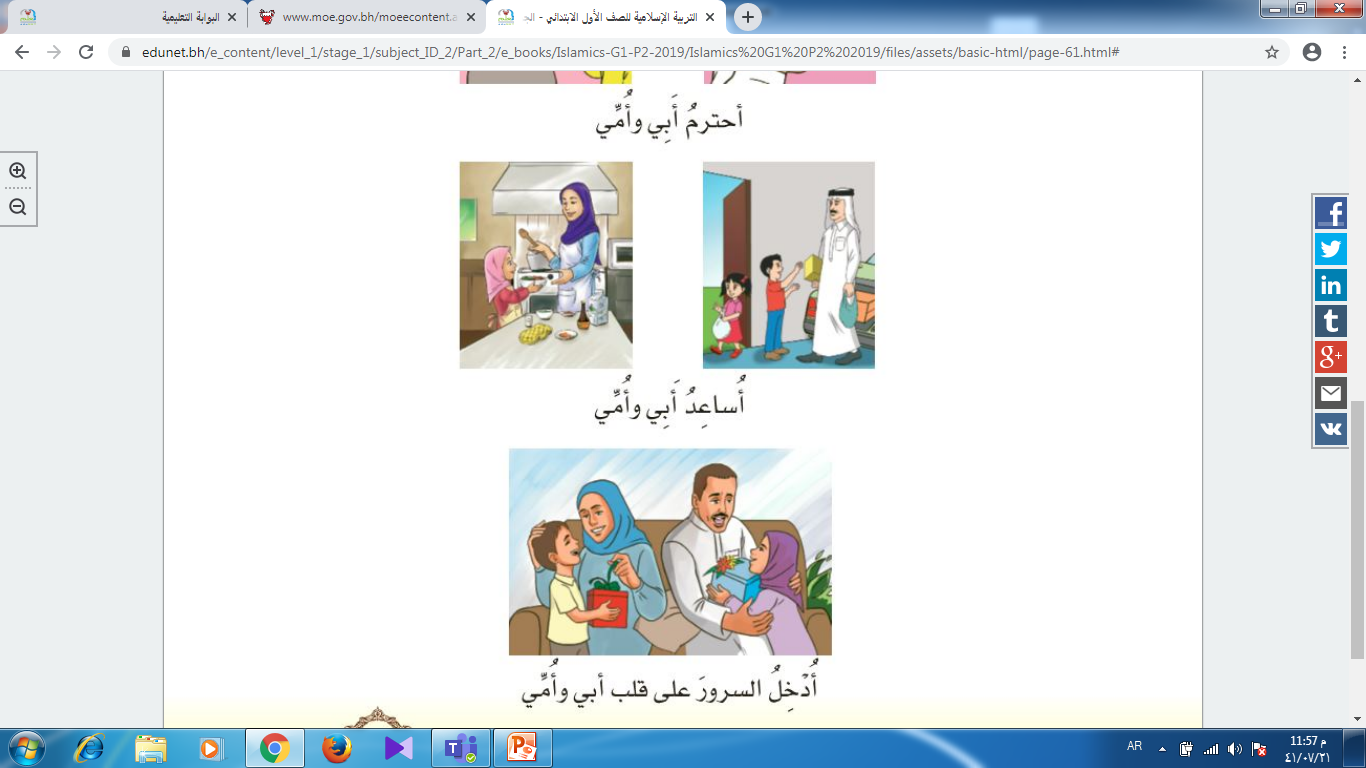 أُساعِدُ أَبِي وأُمِّي
وزارة التربية والتعليم – 2020م
برُّ الوالِدَيْن
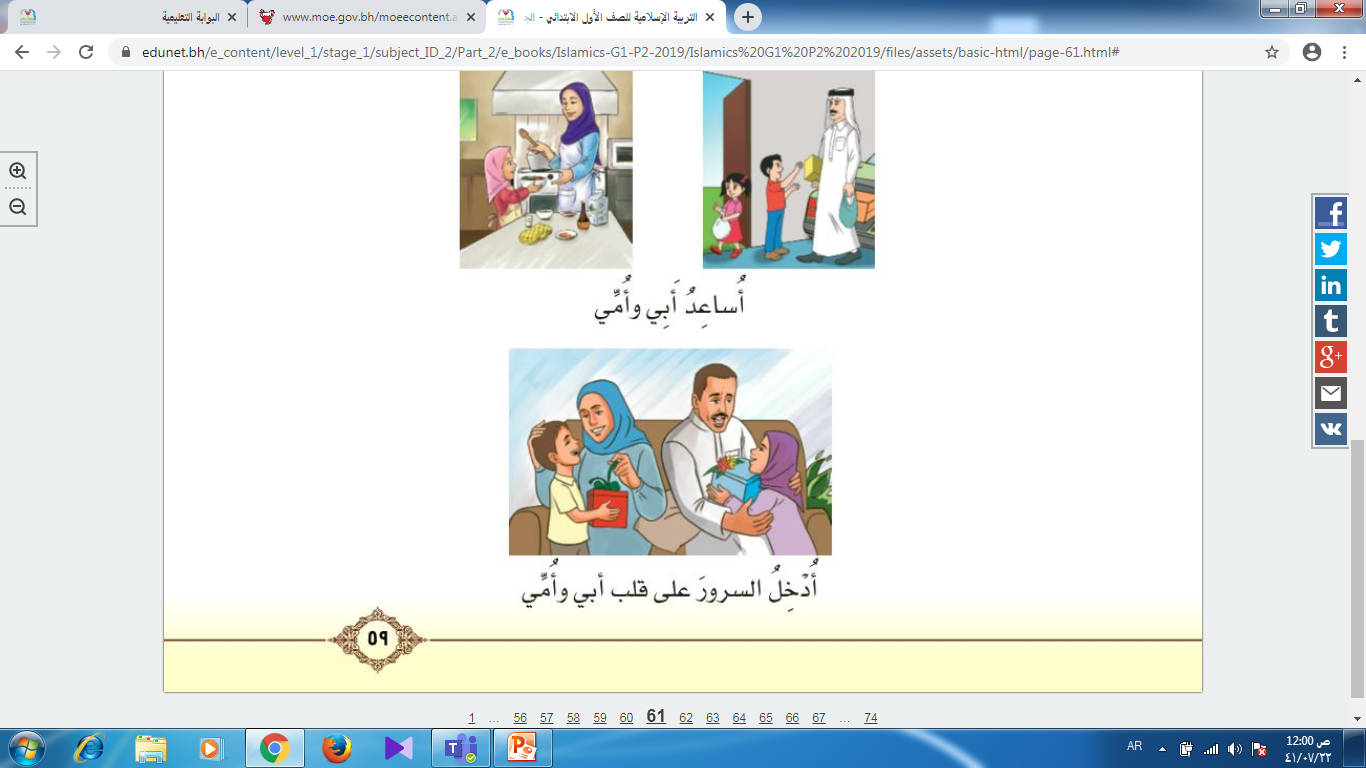 أُدْخِلُ السرورَ على قلب أبي وأُمِّي
وزارة التربية والتعليم – 2020م
برُّ الوالِدَيْن
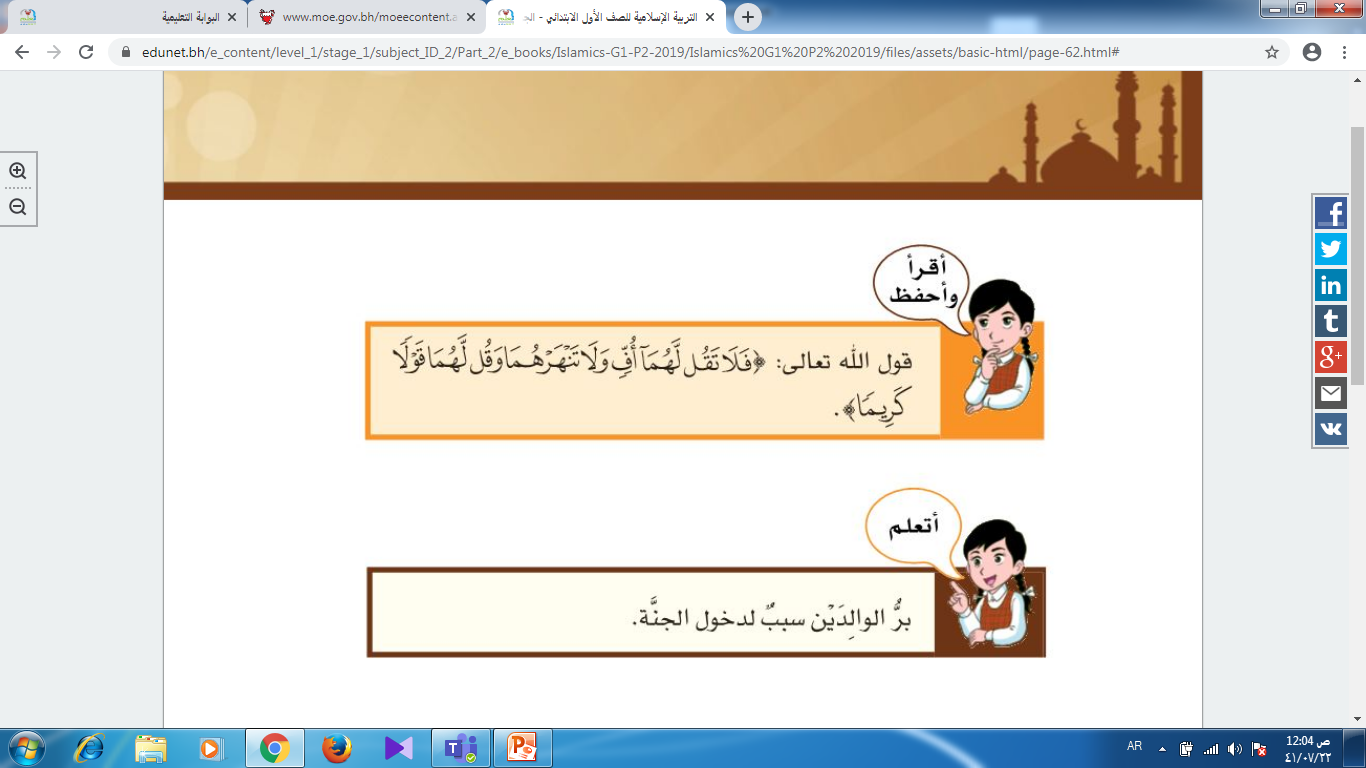 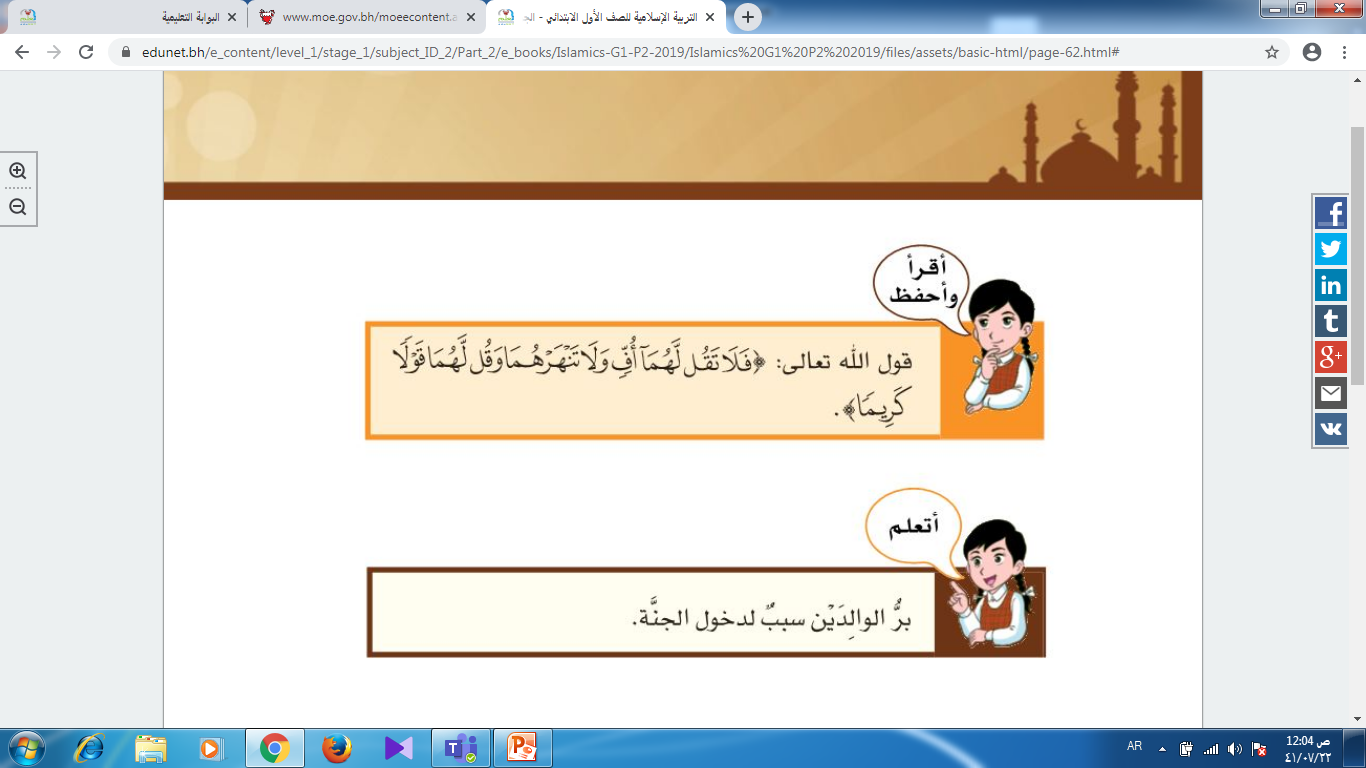 وزارة التربية والتعليم – 2020م
نشاط 1: أضع علامة () أمام السُّلوك الصحيح، و علامة () أمام السُّلوك غير الصحيح فيما يأتي:

أساعدُ أُمِّي في أعمال المنزل.

أُحضرُ كأسَ ماءٍ لأمي إذا طلبت مني ذلك.

أرفعُ صوتي في أثناء الحديث مع والِدَيّ.

أقولُ (أُفّ) عندما يطلبُ منِّي أبي مذاكرة دروسي.
وزارة التربية والتعليم – 2020م
أُوضِّحُ كَيْفَ أكونُ بارًّا بوالدَيَّ في كلِّ موقف مما يأتي:
أ- طلبتْ إليَّ أُمِّي أن أرتِّبَ غرفتي.
استمعُ إلى كلامِ أُمي وأقومُ بترتيب غرفتي.
-------------------------------------------------------------
ب- طلبَ إليَّ أبي أن أنجز واجباتي.
استمعُ إلى كلامِ أَبي وأقومُ بإِنجاز واجباتي.
---------------------------------------------------------
وزارة التربية والتعليم – 2020م
تمنياتنا للجميع بالنجاح والتوفيق
وزارة التربية والتعليم – 2020م